Solar Radiation Storm Advisories for the International Civil Aviation Organization
A Case Study of the 20 January 2005 Storm
Hazel M. Bain1,2 Kyle Copeland3, Robert Steenburgh2, Terry Onsager2

1) CIRES, University of Colorado Boulder
2) NOAA Space Weather Prediction Center
3) U.S. Federal Aviation Administration, Civil Aerospace Medical Institute
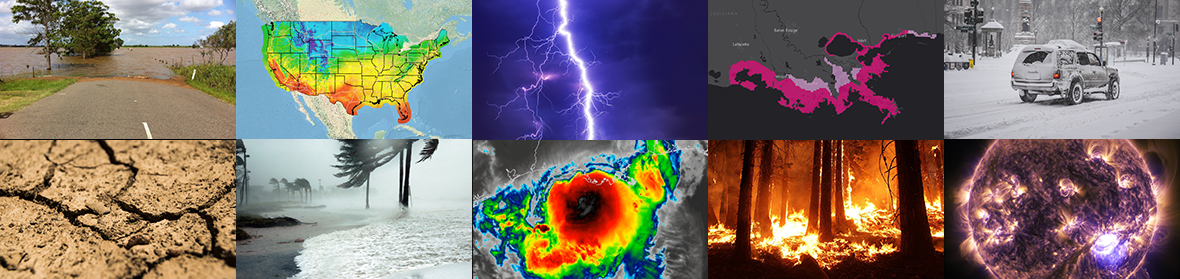 International Civil Aviation Organization
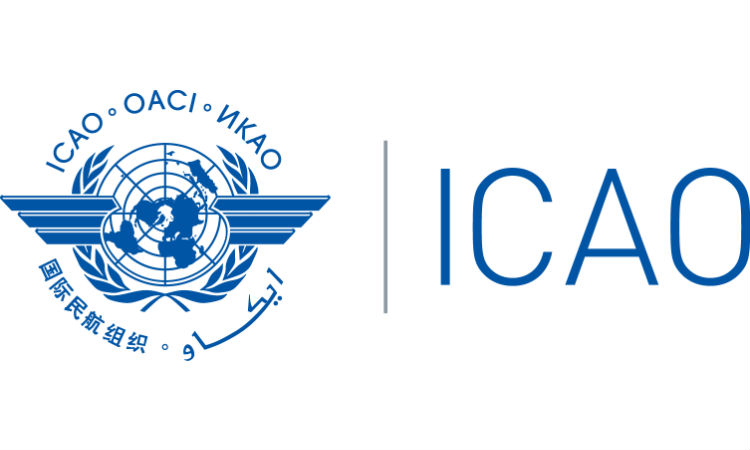 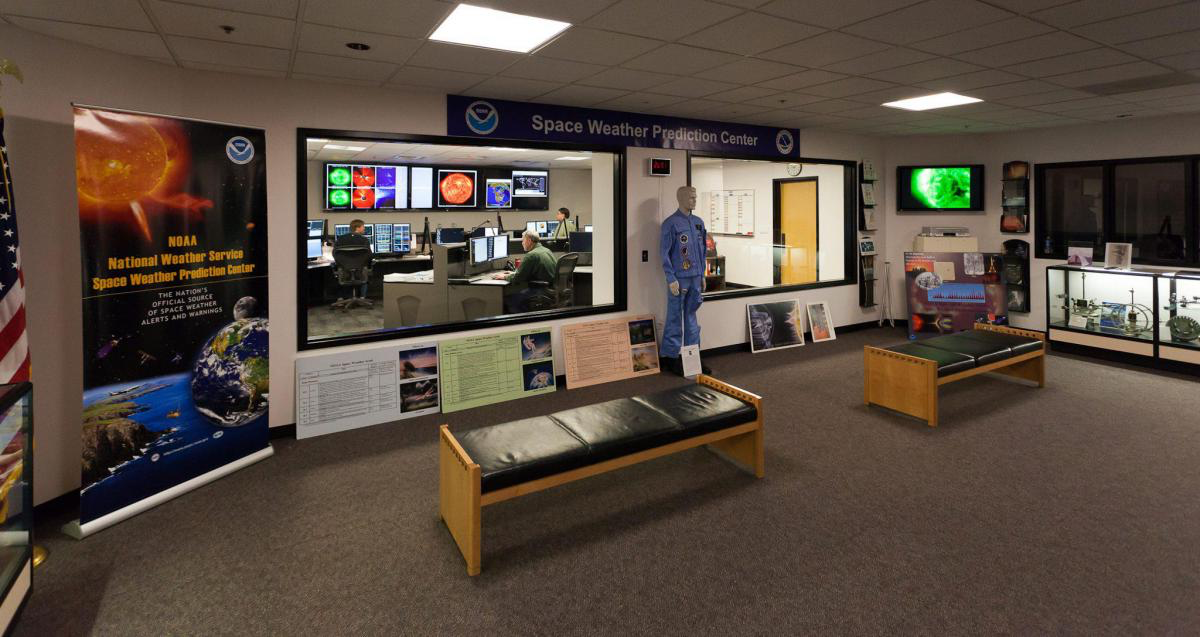 NOAA Space Weather Prediction Center provides advisories to ICAO for space weather events likely to impact:

	- High Frequency (HF) communications
	- Navigation systems
	- Radiation environment

Provide operationally relevant information to aviation operators allowing them to make informed decisions.

Allows operators to anticipate and plan for degraded performance of communications and navigations systems and improve safety margin
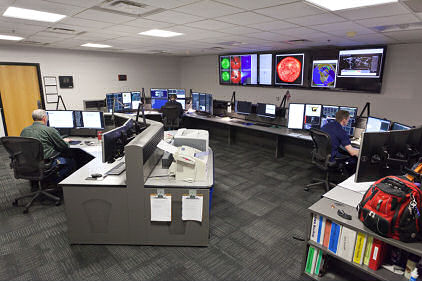 ICAO Radiation Advisories
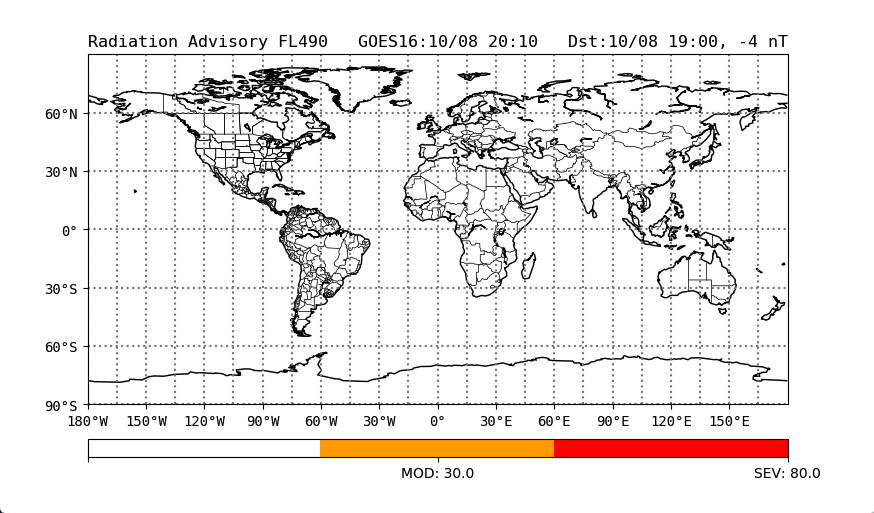 36 Flight Levels between 25,000 ft and 60,000 ft in 1,000 ft increments.
Thresholds:
MOD = 30 µSv/hr
SEV = 80 µSv/hr
MOD advisories only issued when the MOD threshold is reached at 46,000 ft (FL460) and below.
HNH
MNH
ENH
ESH
MSH
HSH
NOAA SWPC ICAO Radiation Advisories
NOAA SWPC radiation advisories are guided by the U.S. Federal Aviation Administration (FAA) CARI-7 dose rate model (Copeland 2017). 
Model determines effective dose rates from radiation entering a dynamically changing Earth atmosphere:
 
Background galactic cosmic rays (GCR)
Transient solar energetic particles
Geomagnetic and atmospheric response
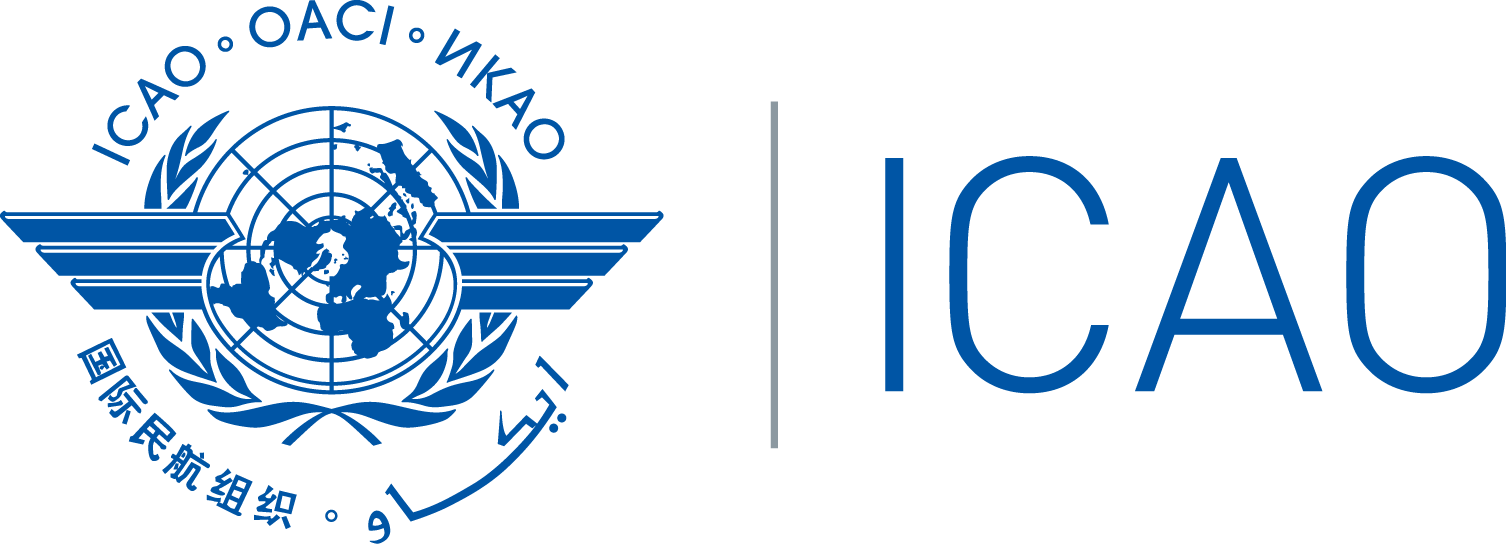 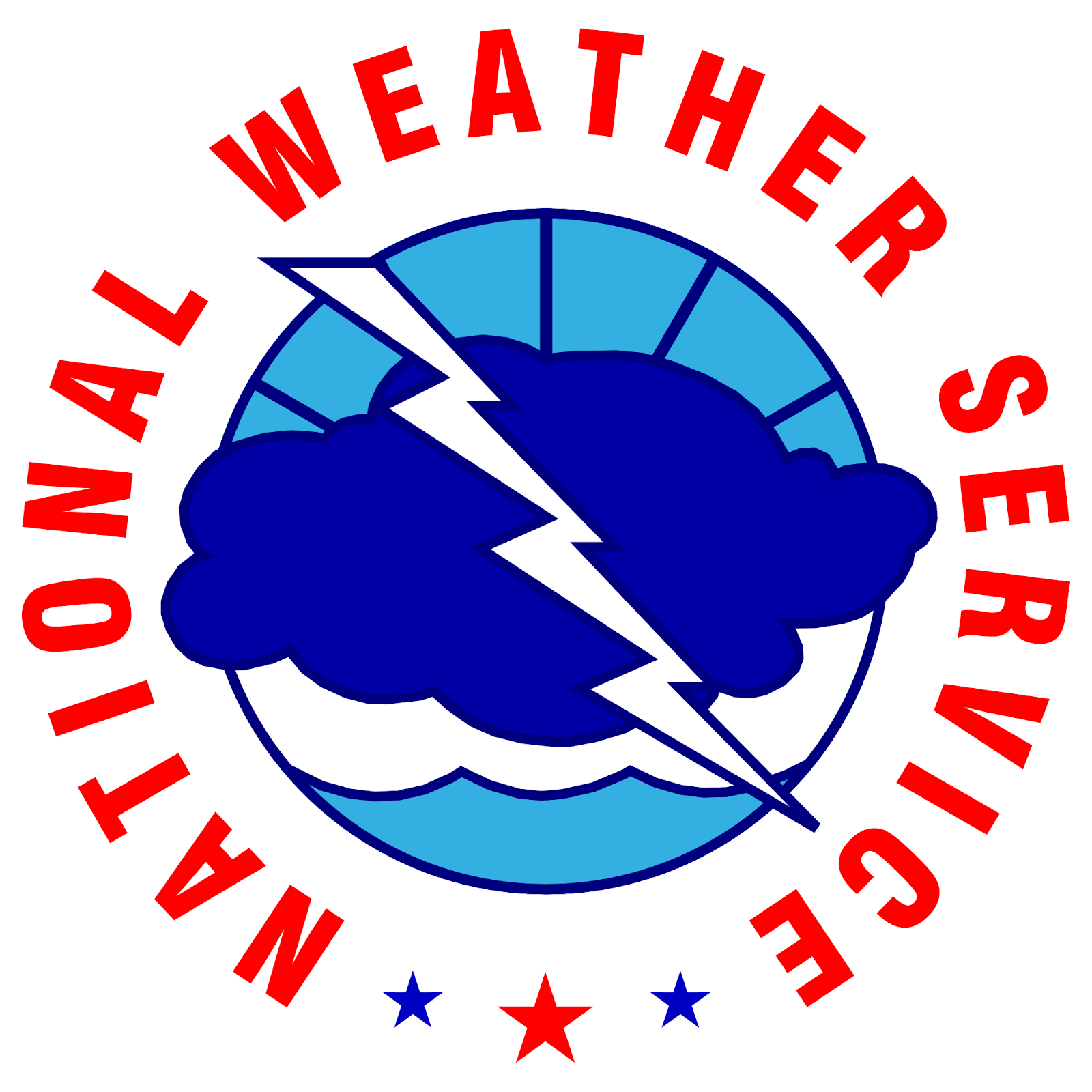 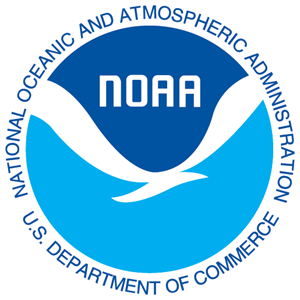 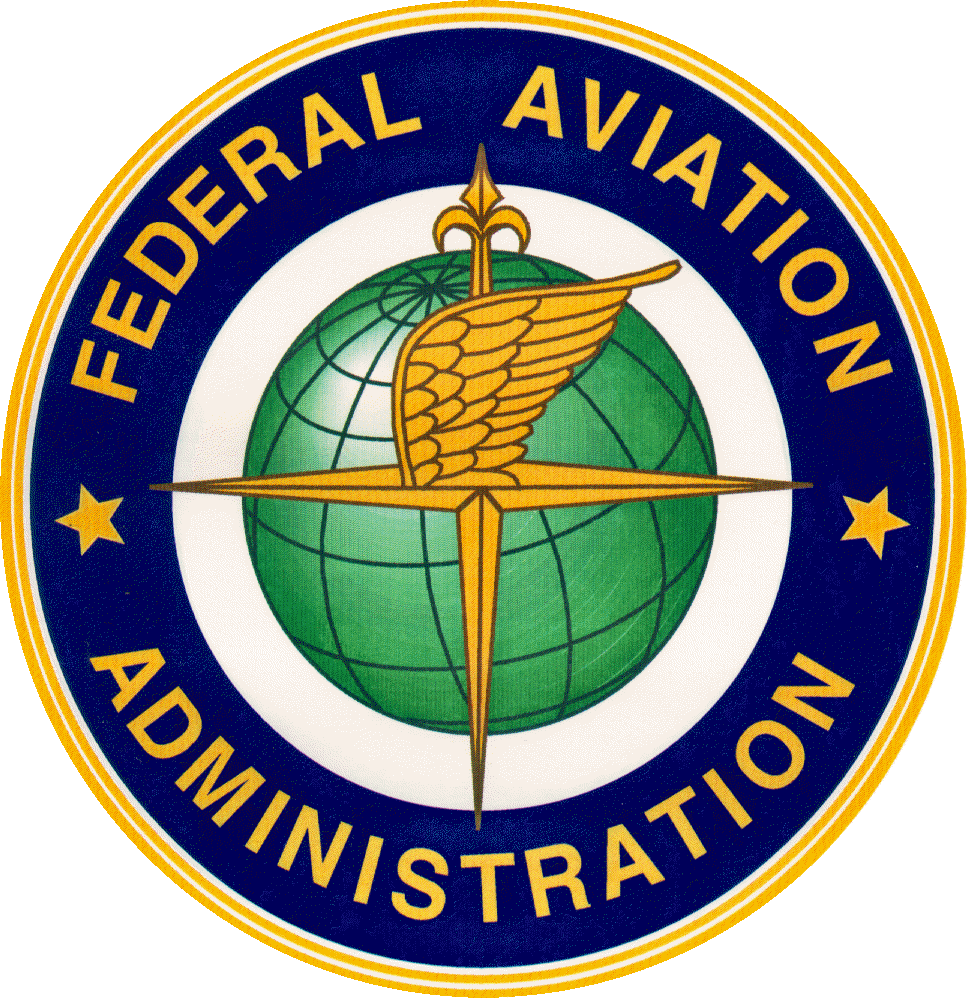 Radiation Dose Rate Map
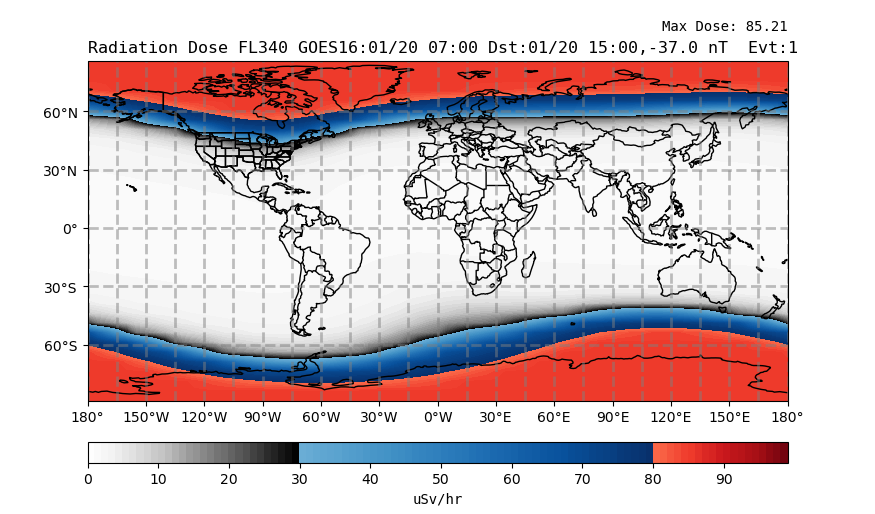 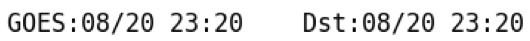 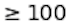 Radiation dose rate map produced every 5 minutes
Radiation Advisory Map
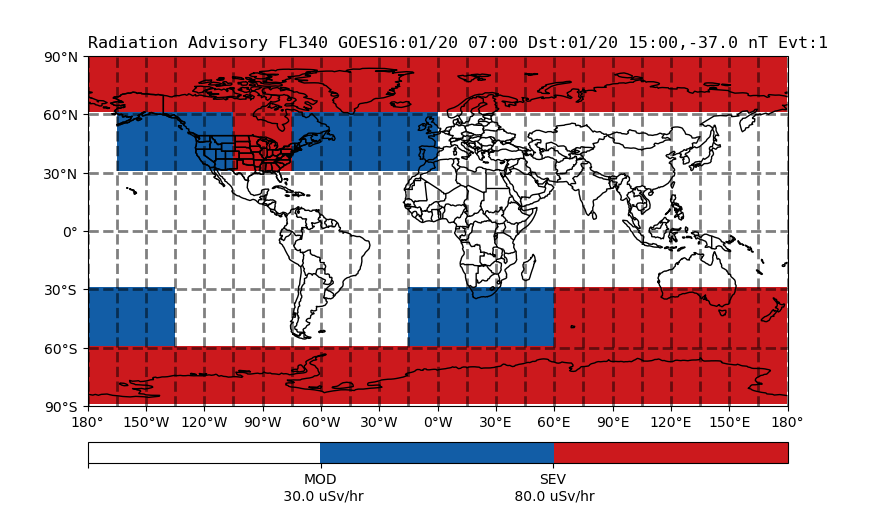 Radiation advisory map produced every 5 minutes
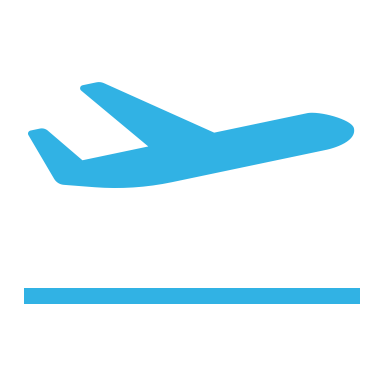 Jan 2005 Case Study
[Speaker Notes: Over to Bill]
GOES X-rays
11 - 20 Jan 2005 - Region 720 emerges and produces several large solar flares & CMEs
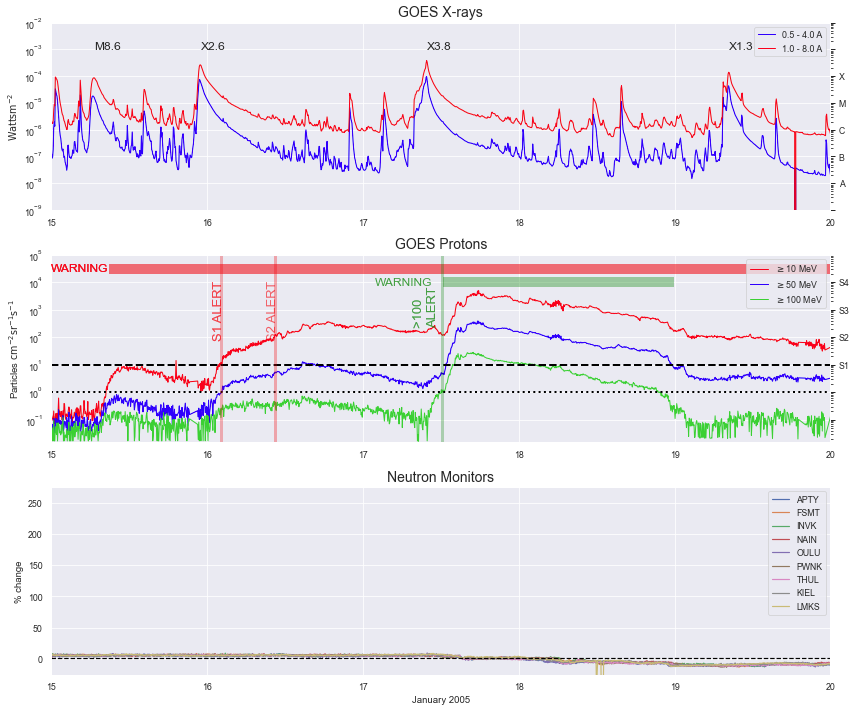 R2/M8
R3/X2
R3/X3
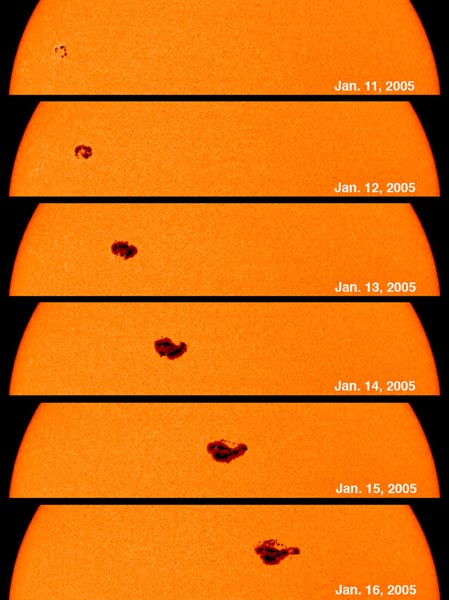 15 Jan
GOES protons
Neutron Monitors
20
18
16
19
15
17
Jan 2005
[Speaker Notes: 15 Jan - Region 720 produces an R3 (X2) solar flare radio blackout

A solar radiation storm begins soon after the peak with >10 MeV flux reaching 365 pfu (S2) on 16 January.

17 Jan - Region 720 produces another R3 (X3) solar flare radio blackout
 >100 MeV proton flux peak flux was 28 pfu
>10 MeV proton flux peaked at 5040 pfu (S3)]
SWPC Proton Warnings & Alerts
GOES X-rays
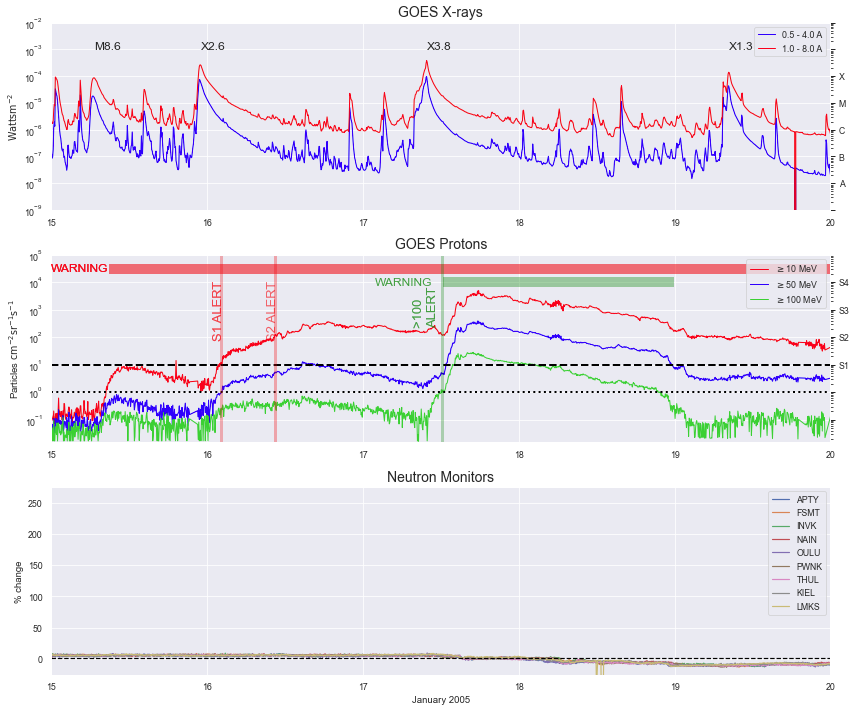 R3/X2
R3/X3
R2/M8
15 Jan
GOES protons
Neutron Monitors
No ICAO radiation threshold crossed
20
19
18
16
15
17
S3 event can causes loss/degradation of HF comms in polar regions
Jan 2005
[Speaker Notes: 15 Jan - Region 720 produces an R3 (X2) solar flare radio blackout

A solar radiation storm begins soon after the peak with >10 MeV flux reaching 365 pfu (S2) on 16 January.

17 Jan - Region 720 produces another R3 (X3) solar flare radio blackout
 >100 MeV proton flux peak flux was 28 pfu
>10 MeV proton flux peaked at 5040 pfu (S3)]
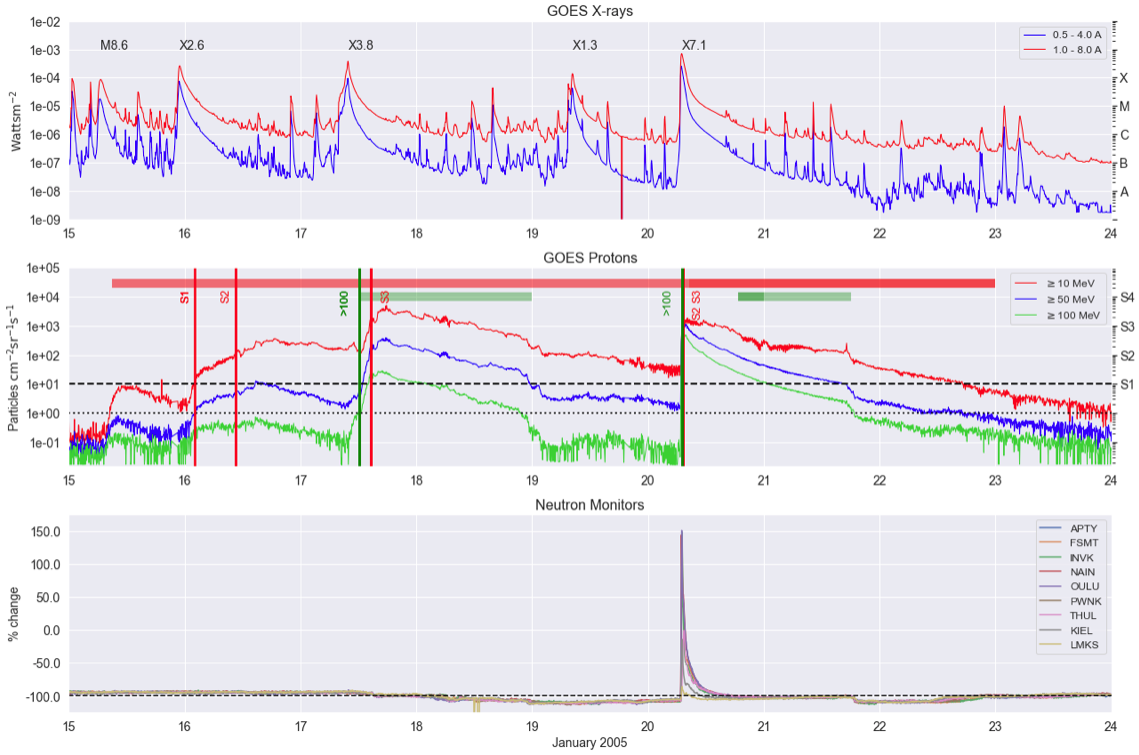 R3/X7
R3/X2
R3/X3
R2/M8
R3/X7
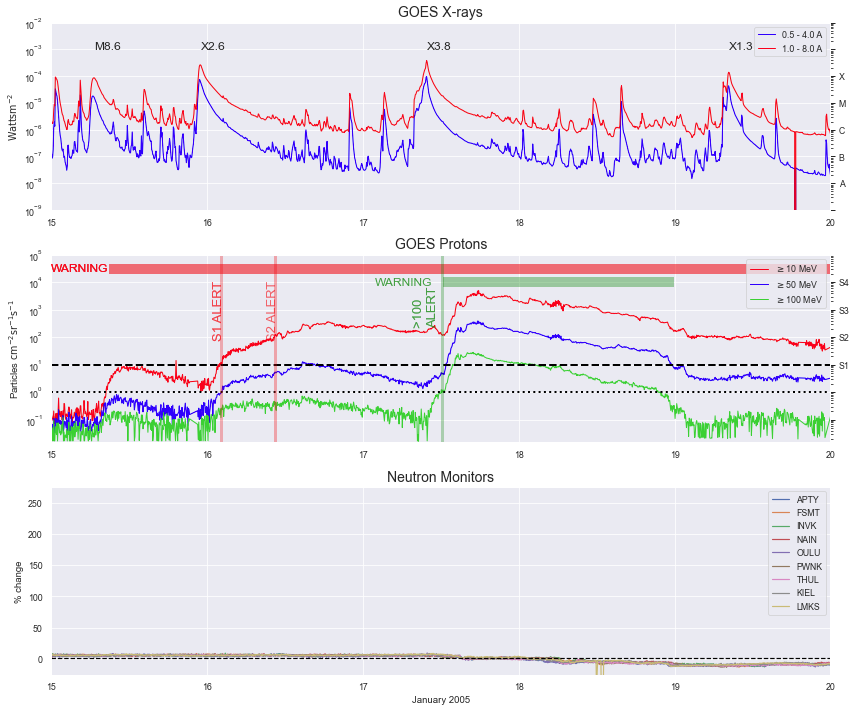 [Speaker Notes: Note absence of Neutrons up until 20th Jan]
GOES X-rays
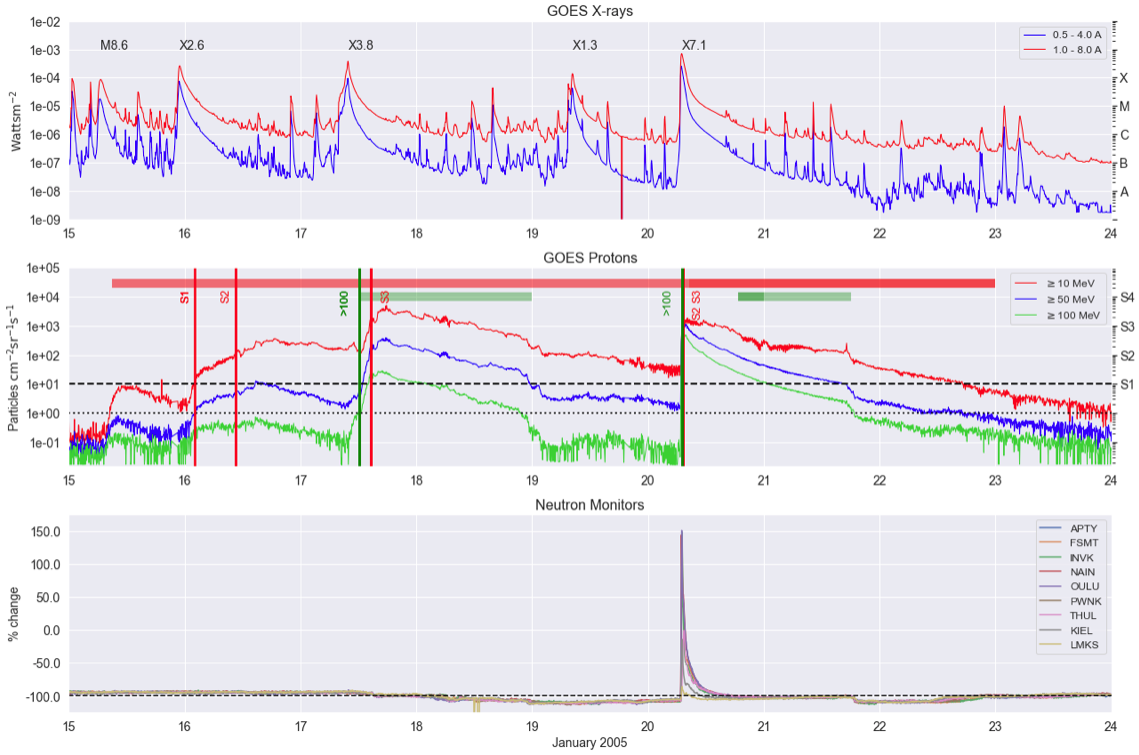 R3/X7
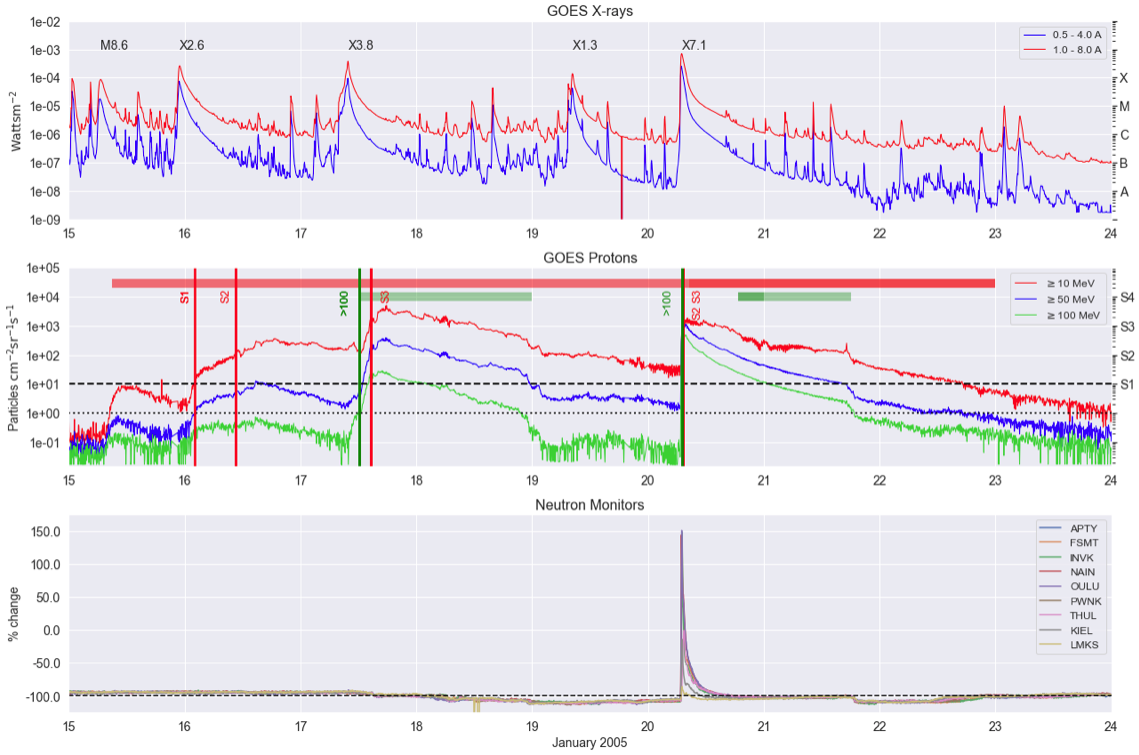 SWPC Proton Warnings & Alerts
GOES protons
Neutron Monitors
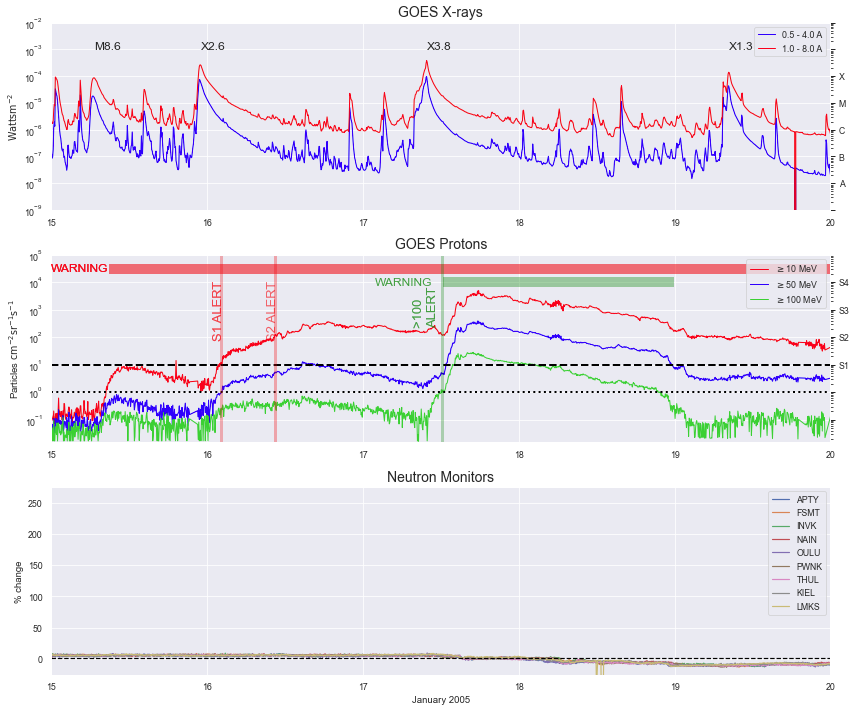 [Speaker Notes: 20 Jan - Region 720 produces another R3 (X7) solar flare radio blackout 
The >100 MeV protons reached 652 pfu (strongest >100 MeV event since Oct 1989 (680 pfu)]
SWPC 
ICAO 
advisories
GOES protons
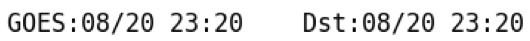 ICAO Adv
SEV Advisory Map
MOD Advisory Map
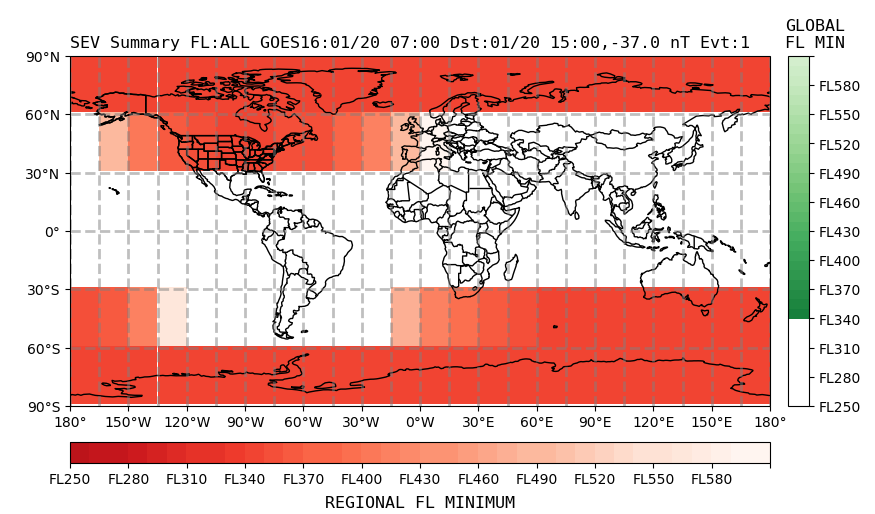 ICAO Product
20 Jan 2005 0700UT
SEV advisory issued
FNXX03 KWNP 200700
SWX ADVISORY
DTG: 20050120/0700Z
SWXC: SWPC
ADVISORY NR: 2005/1
SWX EFFECT: RADIATION SEV
OBS SWX: 20/0700Z HNH MNH MSH HSH E180 - W180 ABV FL330
FCST SWX +6 HR: 20/1300Z NOT AVBL
FCST SWX +12 HR: 20/1900Z NOT AVBL
FCST SWX +18 HR: 20/0100Z NOT AVBL
FCST SWX +24 HR: 20/0700Z NOT AVBL
RMK: 
NXT ADVISORY: 20050120/1300Z=
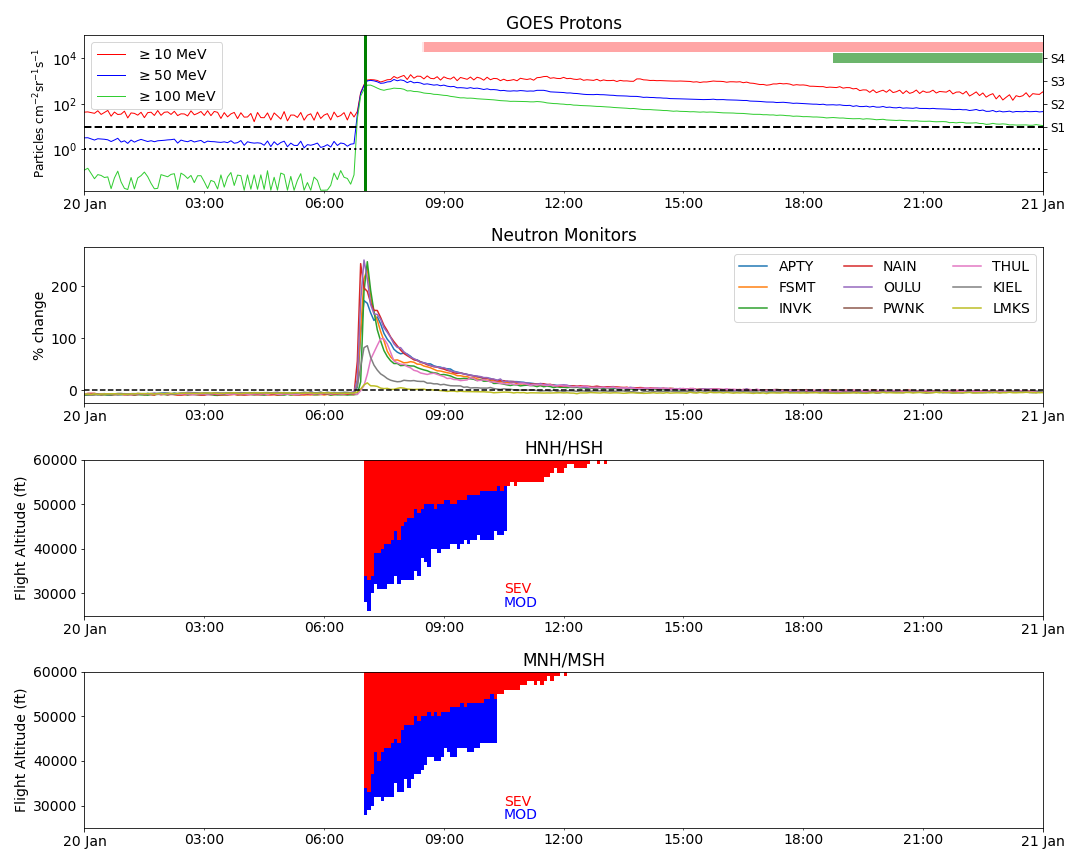 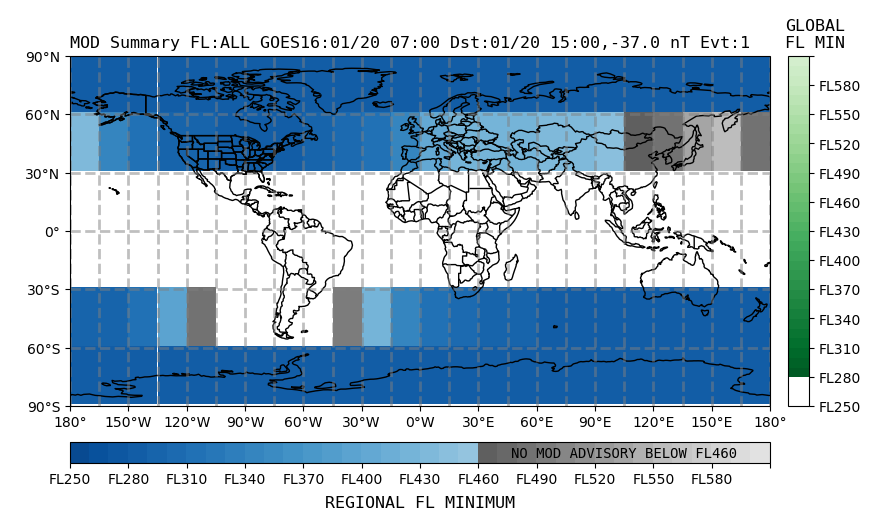 20 Jan 2005, 0703UT
MOD advisory issued
FNXX03 KWNP 200703
SWX ADVISORY
DTG: 20050120/0703Z
SWXC: SWPC
ADVISORY NR: 2005/2
SWX EFFECT: RADIATION MOD
OBS SWX: 20/0703Z HNH MNH MSH HSH E180 - W180 ABV FL280
FCST SWX +6 HR: 20/1300Z NOT AVBL
FCST SWX +12 HR: 20/1900Z NOT AVBL
FCST SWX +18 HR: 20/0100Z NOT AVBL
FCST SWX +24 HR: 20/0700Z NOT AVBL
RMK: NOTE SEV RADIATION ADVISORY 2005/1 ALSO IN EFFECT FOR FL330 AND ABOVE
NXT ADVISORY: 20050120/1300Z=
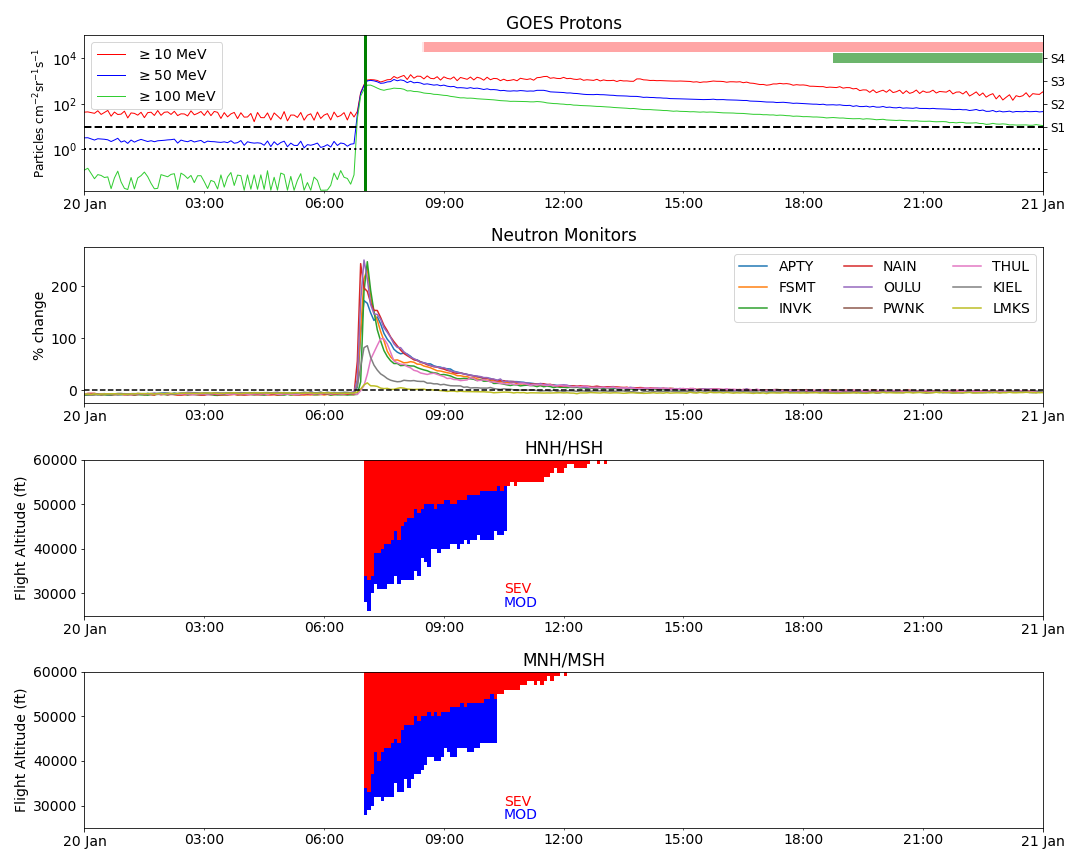 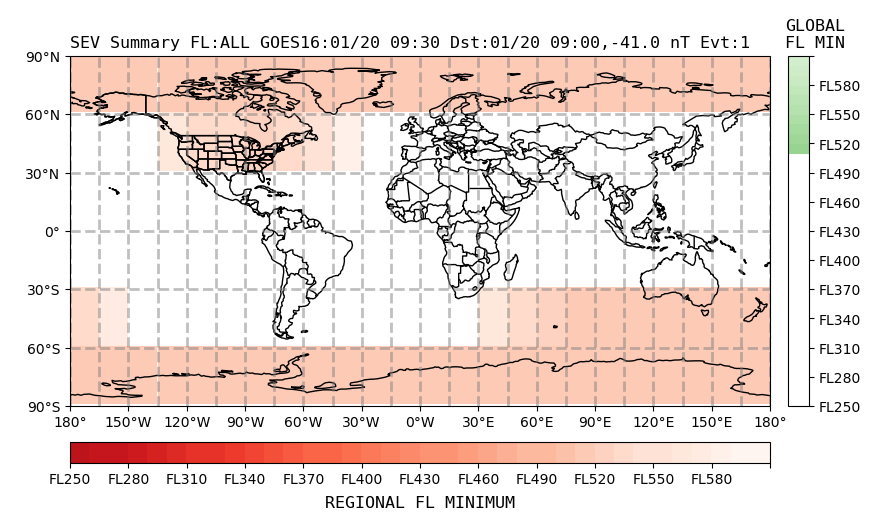 20 Jan 2005 0930UT
SEV advisory updated
FNXX03 KWNP 200930
SWX ADVISORY
DTG: 20050120/0930Z
SWXC: SWPC
ADVISORY NR: 2005/3
NR RPLC: 2005/1
SWX EFFECT: RADIATION SEV
OBS SWX: 20/0930Z HNH MNH MSH HSH E180 - W180 ABV FL510
FCST SWX +6 HR: 20/1530Z NOT AVBL
FCST SWX +12 HR: 21/0030Z NOT AVBL
FCST SWX +18 HR: 21/0600Z NOT AVBL
FCST SWX +24 HR: 21/1200Z NOT AVBL
RMK: SEV ADV UPDATED TO MOVE EFFECTED AT AND ABOVE 440. MOD ADV NOW INCLUDES FL BELOW 440 - SEE MOD ADV FOR FURTHER DETAILS.
NXT ADVISORY: 20050120/1530Z=
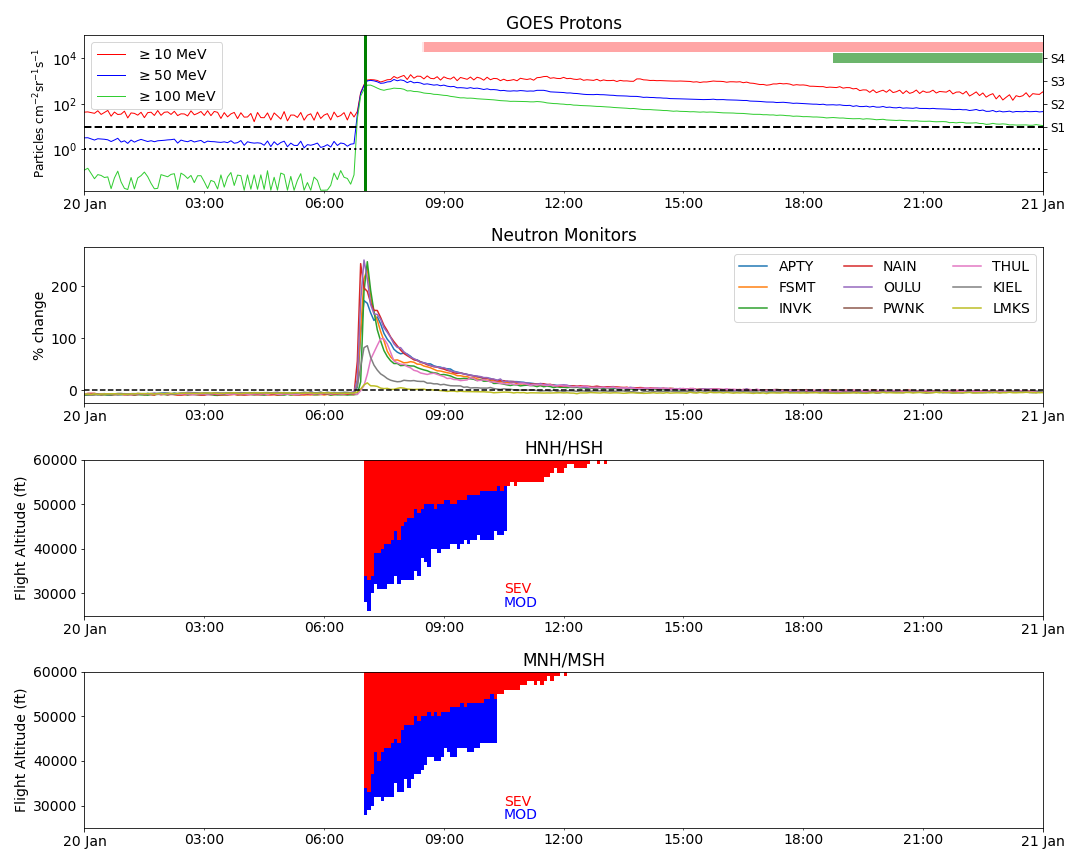 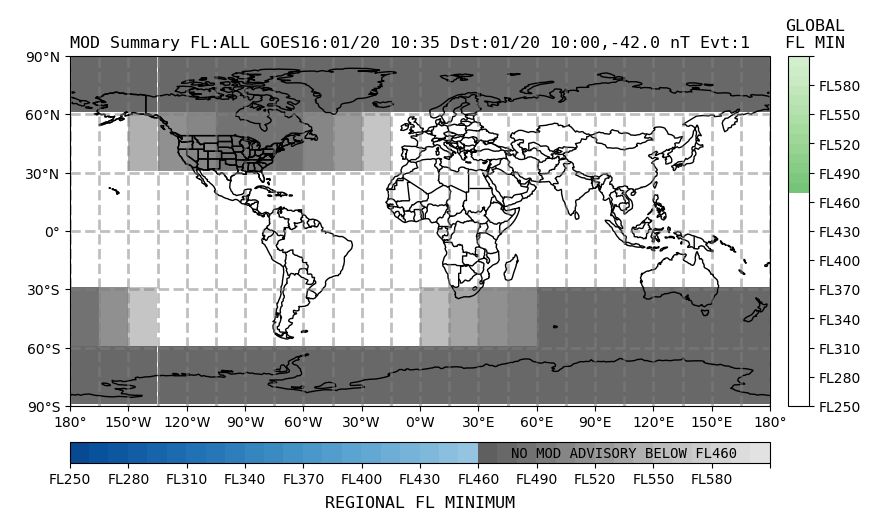 20 Jan 2005, 1035UT
MOD advisory ends
FNXX03 KWNP 201035
SWX ADVISORY
DTG: 20050120/1035Z
SWXC: SWPC
ADVISORY NR: 2005/2
SWX EFFECT: RADIATION MOD
OBS SWX: NO SWX EXP
FCST SWX +6 HR: 20/1700Z NOT AVBL
FCST SWX +12 HR: 20/2300Z NOT AVBL
FCST SWX +18 HR: 21/0500Z NOT AVBL
FCST SWX +24 HR: 21/1100Z NOT AVBL
RMK: MOD EVENT ENDED, SEV RADIATION ADVISORY REMAINS IN EFFECT FOR FL330 AND ABOVE
NXT ADVISORY:NO FURTHER ADVISORIES=
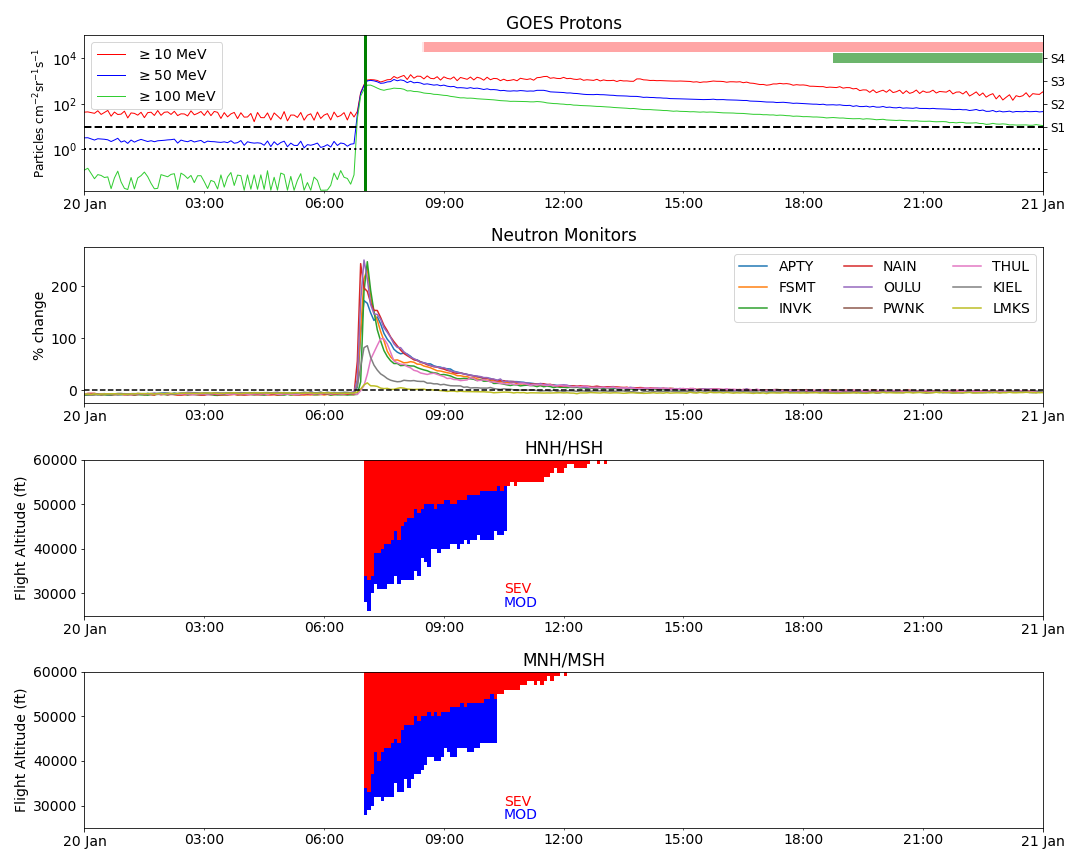 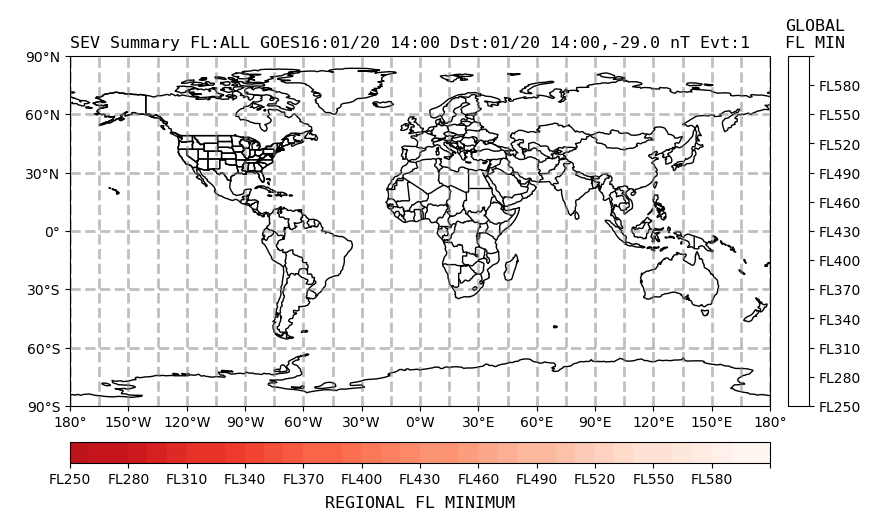 20 Jan 2005 1400UT
SEV advisory ends
FNXX03 KWNP 201400
SWX ADVISORY
DTG: 20050120/1400Z
SWXC: SWPC
ADVISORY NR: 2005/5
NR RPLC: 2005/3
SWX EFFECT: RADIATION SEV
OBS SWX: NO SWX EXP
FCST SWX +6 HR: 20/2000Z NOT AVBL
FCST SWX +12 HR: 21/0200Z NOT AVBL
FCST SWX +18 HR: 21/0800Z NOT AVBL
FCST SWX +24 HR: 21/1400Z NOT AVBL
RMK: SEV EVENT ENDED.
NXT ADVISORY: NO FURTHER ADVISORIES=
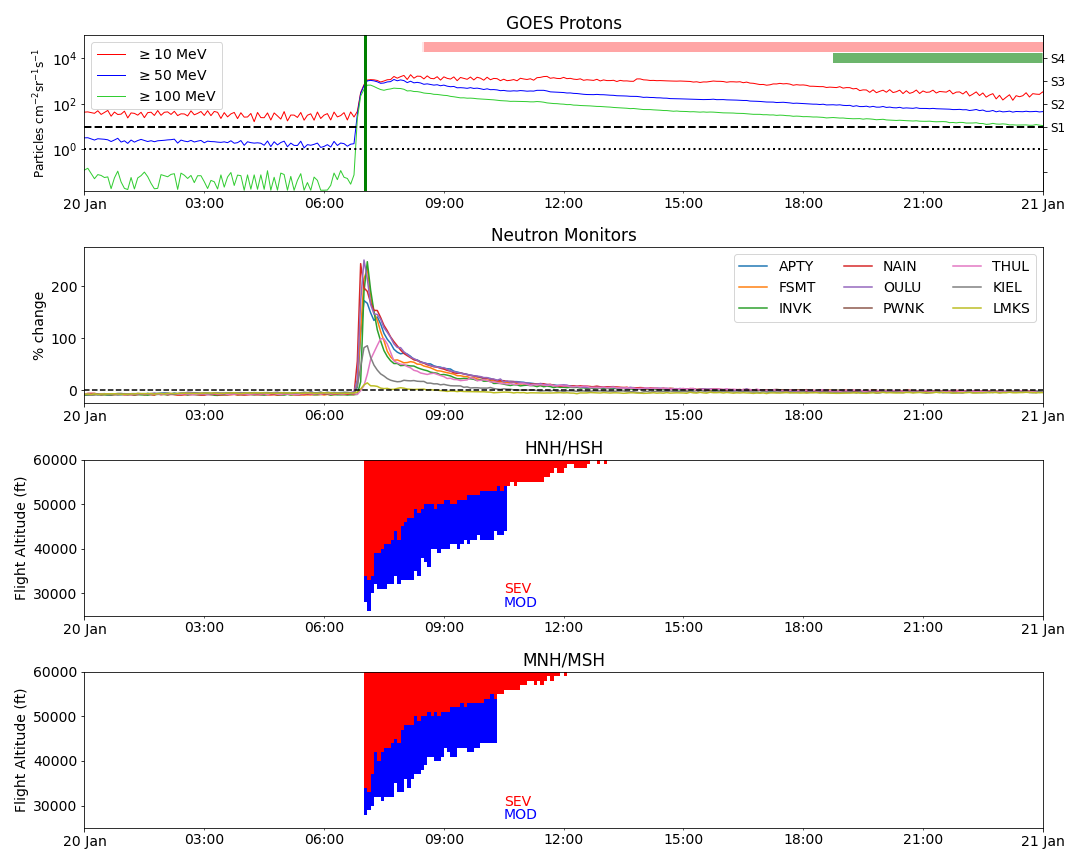 Summary
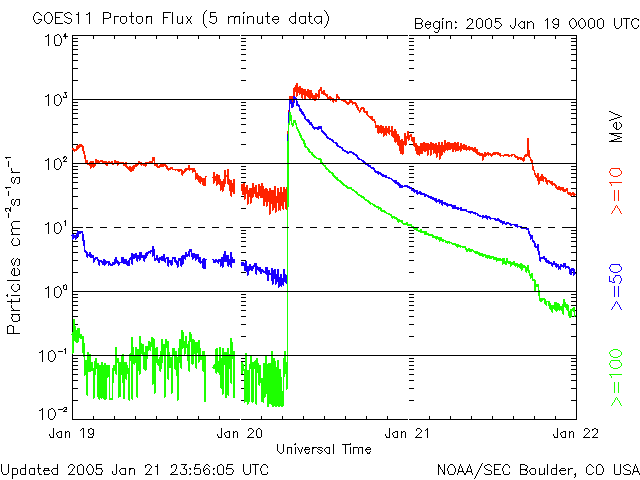 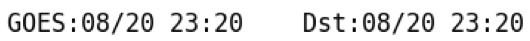 Onset and Peak:

SEV radiation advisory issued for altitudes above 33,000 ft, for polar and mid latitude regions of the northern and southern hemisphere. 
MOD radiation advisory at lower altitudes, down to 28,000 ft

As the event evolves and radiation dose rates change, advisories are updated periodically.

In total, ICAO radiation advisories would have been in effect for around 7 hours.
Questions
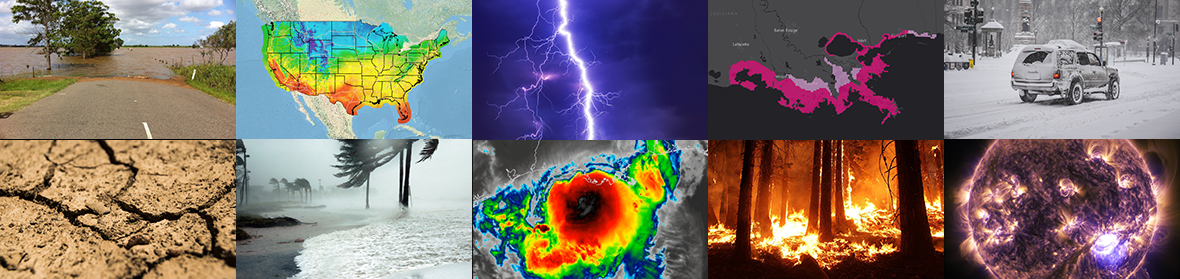